What is Plot?
Introduction to English Literature 04
March 24, 2020
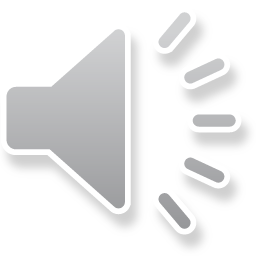 What is Plot?
Action: the events recounted in a fictional work.
 Plot:  the way the author sequences and paces the events so as to shape our response and interpretation. 
 Plot is a structured story.
 sequencing: the precise order in which events are related.
 in medias res(“in the middle of things”): beginning in the middle of the action.
 flashbacks vs. flashforward: recounting backwards or forwards in time.
 foreshadowing: giving subtle clues or hints about what will happen later in the story.
 subplot: second plot coexisting with the main plot in a story.
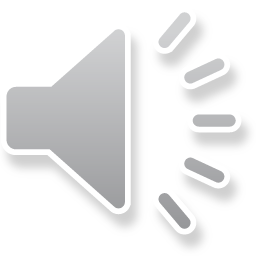 LINDA BREWER20/20
By the time they reached Indiana, Bill realized that Ruthie, his driving companion, was incapable of theoretical debate. She drove okay, she went halves on gas, etc., but she refused to argue. She didn’t seem to know how. Bill was used to East Coast women who disputed everything he said, every step of the way. Ruthie stuck to simple observation, like “Look, cows.” He chalked it up to the fact that she was from rural Ohio and thrilled to death to be anywhere else. She didn’t mind driving into the setting sun. The third evening out, Bill rested his eyes while she cruised along making the occasional announcement. “Indian paintbrush. A golden eagle.”
Miles later he frowned. There was no Indian paintbrush, that he knew of, near Chicago. The next evening, driving, Ruthie said, “I never thought I’d see a Bigfoot in real life.” Bill turned and looked at the side of the road streaming innocently out behind them. Two red spots winked back— reflectors nailed to a tree stump. “Ruthie, I’ll drive,” he said. She stopped the car and they changed places in the light of the evening star. “I’m so glad I got to come with you,” Ruthie said. Her eyes were big, blue, and capable of seeing wonderful sights. A white buffalo near Fargo. A UFO above Twin Falls. A handsome genius in the person of Bill himself. This last vision came to her in Spokane and Bill decided to let it ride.  1996.
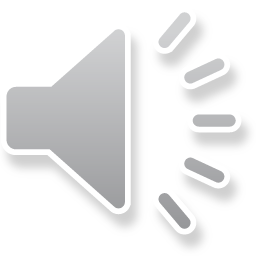